ГБОУ СОШ №372 г.Санкт-Петербурга
" Дружба — великая сила!"

Карагяур Ольга Александровна
Воспитатель ГПД
Друг - близкий человек, приятель, хороший знакомый; а в самом тесном смысле, связанный узами дружбы (из словаря В. Даля)
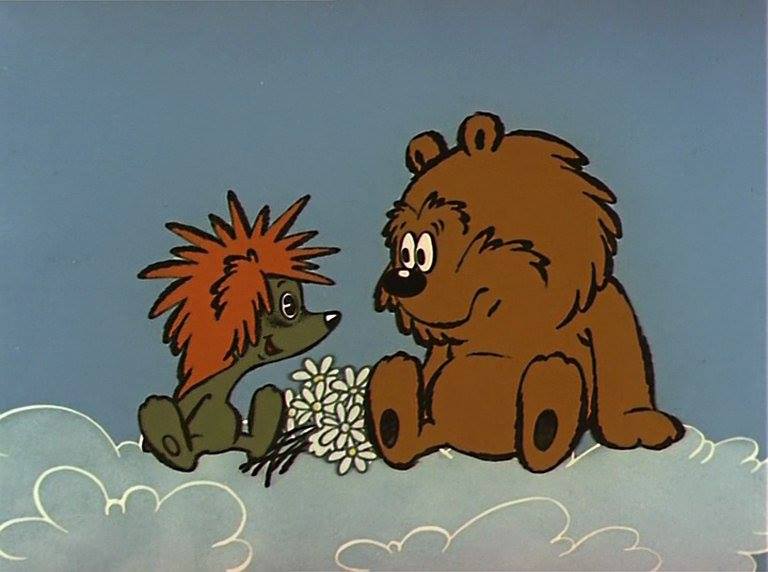 Дружба - взаимная привязанность двух или более людей, тесная связь их; в добром смысле, бескорыстная, стойкая приязнь, основанная на любви и уважении (из словаря В.Даля)
Настоящий друг
Надёжный
Честный
Добрый
Вежливый
Верный
Бескорыстный
Уступчивый
Отзывчивый
Щедрый
Терпеливый
Дружба начинается с улыбки
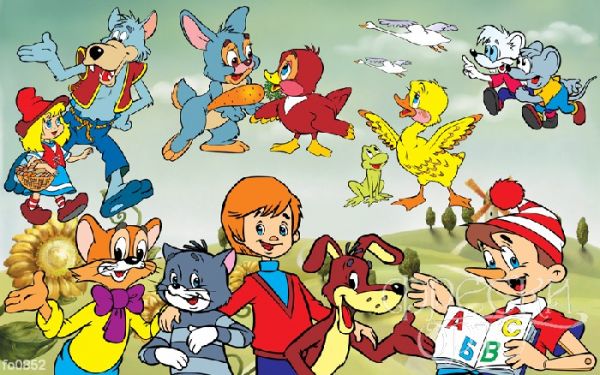 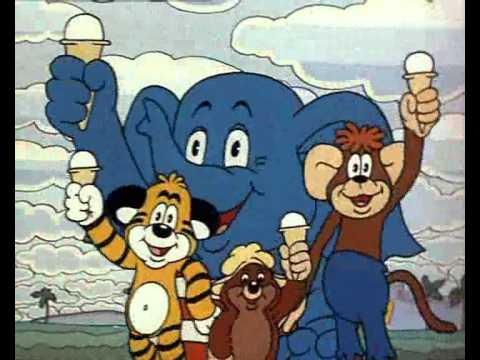 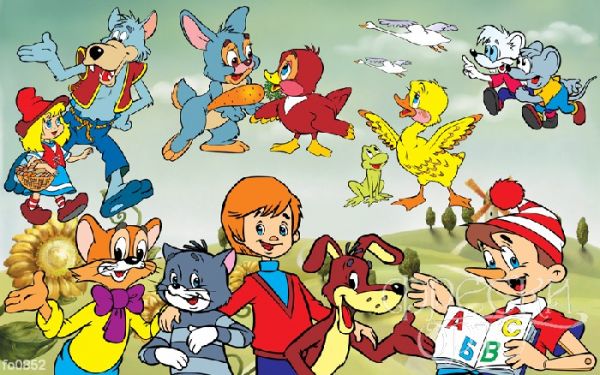 Лучшие друзья
Смешной мишка Винни-Пух и … (Пятачок)
Мальчик по имени Малыш и … (Карлсон)
Зелёный крокодил Гена и … (Чебурашка)
Доверчивый Буратино и … (Мальвина,Пьеро)
Котенок по имени Гав…
    (щенок)
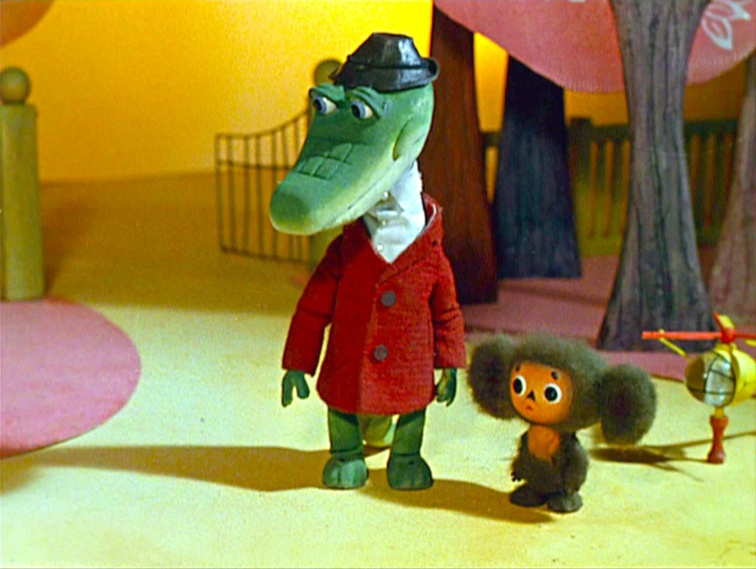 В школе у друга сломалась ручка. Как ты поступишь?а) Дам свою.б) Не буду огорчаться: попросит у кого - нибудь.в) На перемене помогу найти запасную.
Вы с классом поехали на экскурсию. Вдруг один из твоих друзей обнаруживает, что не взял  с собой еды. Как ты поступишь? 
      а)Скажешь ему, чтобы в следующий раз он лучше собирался в поездку. 
      б)Поделишься с ним своим обедом. 
      в) Скажешь об этом учителю, чтобы он что-нибудь придумал.
 3.   Вы собрались в кино, но вдруг выясняется, что у твоего друга нет денег на билет. Как ты поступишь?
       а) Пойдешь в кино один.
       б) Одолжишь другу денег. 
       в) Найдешь приятеля, который мог бы сводить вас в кино.
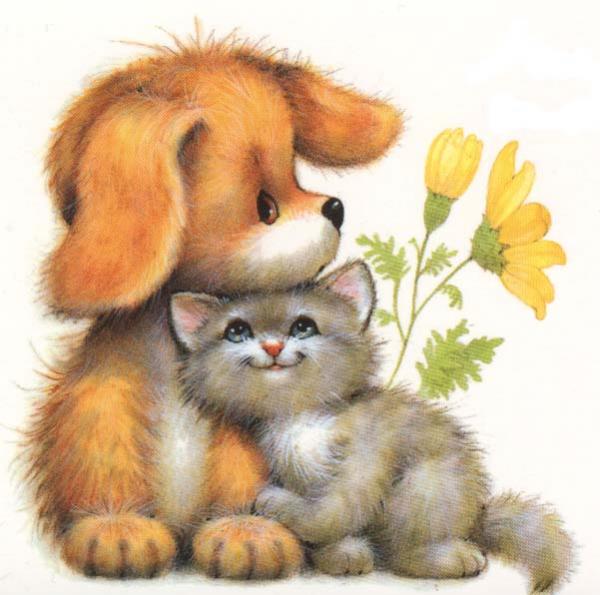 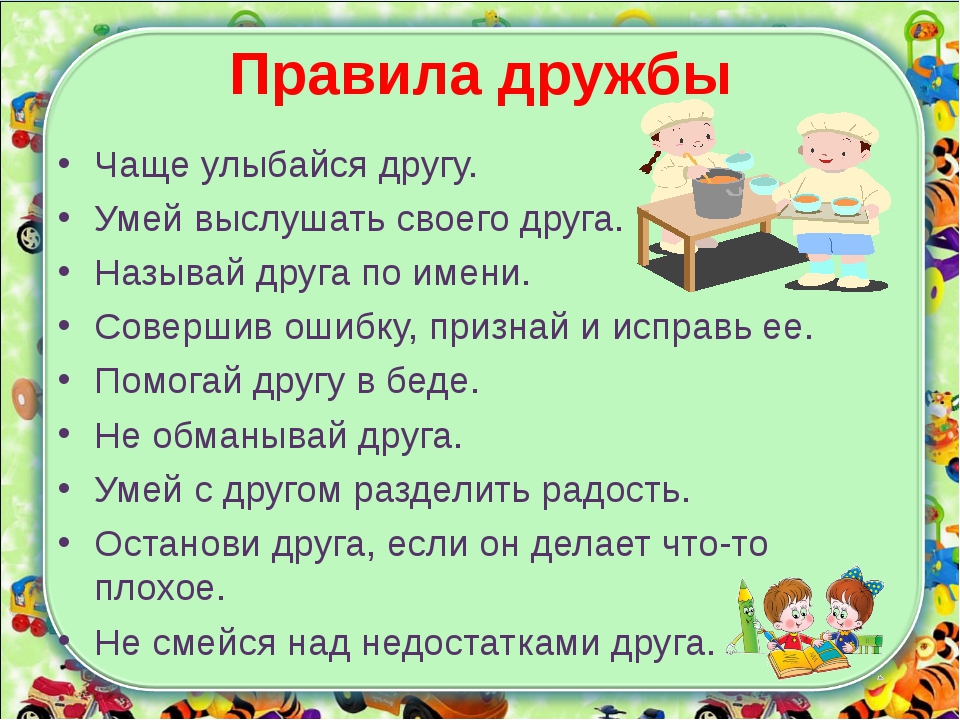 Основные законы дружбы
Пословицы о дружбе
Верный друг лучше сотни слуг.
Не имей 100 рублей, а имей 100 друзей.
Дружба дороже денег. 
Дружбу помни, а зло забывай. 
Одежда лучше новая, а друг - старый. 
Старый друг лучше новых двух.
Человек без друзей, что дерево без корней.
Добрый друг - великое сокровище
Дружит с солнцем ветерок,А роса – с травою.Дружит с бабочкой цветок,Дружим мы с тобою.Всё с друзьями пополамПоделить мы рады!Только ссориться друзьямНикогда не надо!
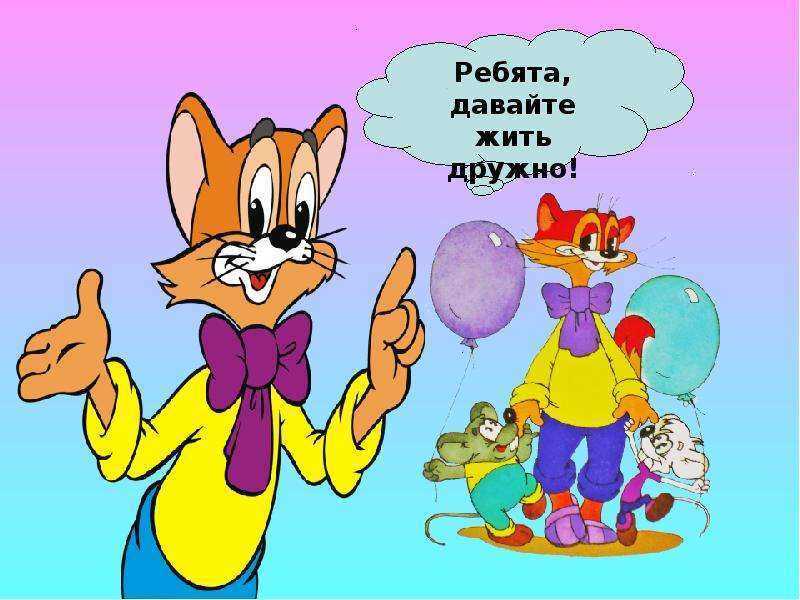